StudyMafia.Org
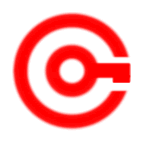 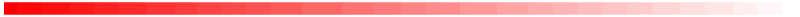 BSC
Submitted To:	                                Submitted By:
                  Studymafia.org                                          Studymafia.org
Table Contents
Definition
Introduction
Characterstics of BSC 
Benefits of BSC 
Examples of BSC 
How BSC Works?
Conclusion
2
[Speaker Notes: SAY:Before we wrap up the course, let’s review what we have learned today.

During this course, we have
<READ the bullets from the slide.>

GO to next slide.]
Definition
The BSC is used to gather important information, such as objectives, measurements, initiatives, and goals, that result from these four primary functions of a business.
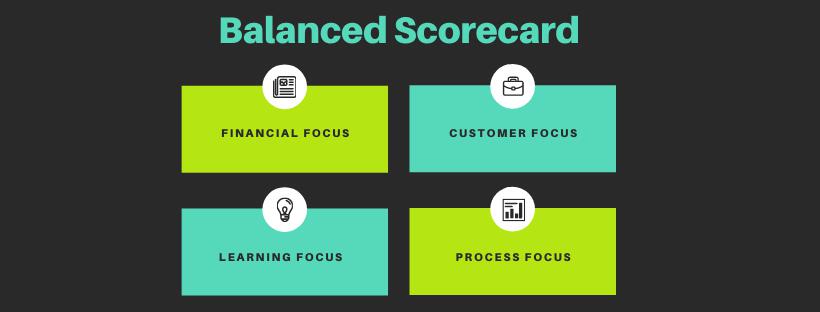 3
[Speaker Notes: SAY:Before we wrap up the course, let’s review what we have learned today.

During this course, we have
<READ the bullets from the slide.>

GO to next slide.]
Introduction
The scorecard can provide information about the firm as a whole when viewing company objectives. An organization may use the balanced scorecard model to implement strategy mapping to see where value is added within an organization. 
 This can be done by assigning tasks and projects to different areas of the company in order to boost financial and operational efficiencies, thus improving the company's bottom line.
4
[Speaker Notes: SAY:Before we wrap up the course, let’s review what we have learned today.

During this course, we have
<READ the bullets from the slide.>

GO to next slide.]
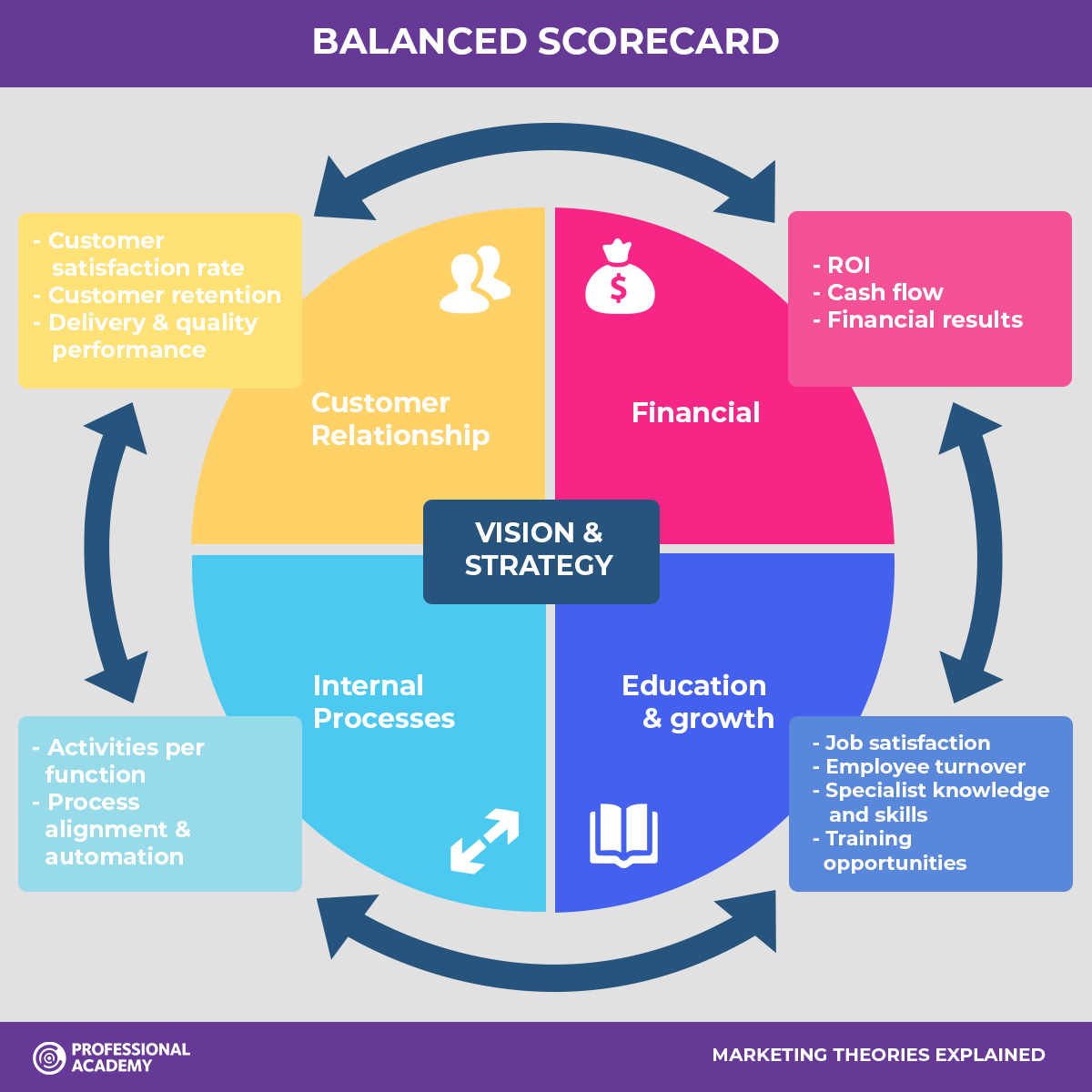 5
[Speaker Notes: SAY:Before we wrap up the course, let’s review what we have learned today.

During this course, we have
<READ the bullets from the slide.>

GO to next slide.]
Characterstics of BSC
Learning and growth are analyzed through the investigation of training and knowledge resources. 
This first leg handles how well information is captured and how effectively employees use that information to convert it to a competitive advantage within the industry.
●●●
6
[Speaker Notes: SAY:
The purpose of epidemiology in public health practice is to

discover the agent, host, and environmental factors that affect health;
determine the relative importance of causes of illness, disability, and death;
identify those segments of the population that have the greatest risk from specific causes of ill health; and
evaluate the effectiveness of health programs and services in improving population health.
GO to next slide.]
Characterstics of BSC
Business processes are evaluated by investigating how well products are manufactured. 
Operational management is analyzed to track any gaps, delays, bottlenecks, shortages, or waste.
●●●
7
[Speaker Notes: SAY:
The purpose of epidemiology in public health practice is to

discover the agent, host, and environmental factors that affect health;
determine the relative importance of causes of illness, disability, and death;
identify those segments of the population that have the greatest risk from specific causes of ill health; and
evaluate the effectiveness of health programs and services in improving population health.
GO to next slide.]
Characterstics of BSC
Customer perspectives are collected to gauge customer satisfaction with the quality, price, and availability of products or services. 
Customers provide feedback about their satisfaction with current products.
●●●
8
[Speaker Notes: SAY:
The purpose of epidemiology in public health practice is to

discover the agent, host, and environmental factors that affect health;
determine the relative importance of causes of illness, disability, and death;
identify those segments of the population that have the greatest risk from specific causes of ill health; and
evaluate the effectiveness of health programs and services in improving population health.
GO to next slide.]
Characterstics of BSC
Financial data, such as sales, expenditures, and income are used to understand financial performance. 
These financial metrics may include dollar amounts, financial ratios, budget variances, or income targets.
9
[Speaker Notes: SAY:
The purpose of epidemiology in public health practice is to

discover the agent, host, and environmental factors that affect health;
determine the relative importance of causes of illness, disability, and death;
identify those segments of the population that have the greatest risk from specific causes of ill health; and
evaluate the effectiveness of health programs and services in improving population health.
GO to next slide.]
Benefits of BSC
For instance, the BSC allows businesses to pool together information and data into a single report rather than having to deal with multiple tools. 
This allows management to save time, money, and resources when they need to execute reviews to improve procedures and operations.
●●●
10
[Speaker Notes: SAY:
The purpose of epidemiology in public health practice is to

discover the agent, host, and environmental factors that affect health;
determine the relative importance of causes of illness, disability, and death;
identify those segments of the population that have the greatest risk from specific causes of ill health; and
evaluate the effectiveness of health programs and services in improving population health.
GO to next slide.]
Benefits of BSC
Another key benefit of BSCs is how it helps companies reduce their reliance on inefficiencies in their processes. This is referred to as suboptimization. 
This often results in reduced productivity or output, which can lead to higher costs, lower revenue, and a breakdown in company brand names and their reputations.
11
[Speaker Notes: SAY:
The purpose of epidemiology in public health practice is to

discover the agent, host, and environmental factors that affect health;
determine the relative importance of causes of illness, disability, and death;
identify those segments of the population that have the greatest risk from specific causes of ill health; and
evaluate the effectiveness of health programs and services in improving population health.
GO to next slide.]
Examples of BSC
For example, banks often contact customers and conduct surveys to gauge how well they do in their customer service. These surveys include rating recent banking visits, with questions ranging from wait times, interactions with bank staff, and overall satisfaction.
●●●
12
[Speaker Notes: SAY:
The purpose of epidemiology in public health practice is to

discover the agent, host, and environmental factors that affect health;
determine the relative importance of causes of illness, disability, and death;
identify those segments of the population that have the greatest risk from specific causes of ill health; and
evaluate the effectiveness of health programs and services in improving population health.
GO to next slide.]
Examples of BSC
For instance, the J.D. Power survey is one of the most common examples of a balanced scorecard.
 This firm provides data, insights, and advisory services to help companies identify problems in their operations and make improvements for the future.
13
[Speaker Notes: SAY:
The purpose of epidemiology in public health practice is to

discover the agent, host, and environmental factors that affect health;
determine the relative importance of causes of illness, disability, and death;
identify those segments of the population that have the greatest risk from specific causes of ill health; and
evaluate the effectiveness of health programs and services in improving population health.
GO to next slide.]
How BSC Works?
A balanced scorecard is a strategic management performance metric that helps companies identify and improve their internal operations to help their external outcomes. 
It measures past performance data and provides organizations with feedback on how to make better decisions in the future.
●●●
14
[Speaker Notes: SAY:
The purpose of epidemiology in public health practice is to

discover the agent, host, and environmental factors that affect health;
determine the relative importance of causes of illness, disability, and death;
identify those segments of the population that have the greatest risk from specific causes of ill health; and
evaluate the effectiveness of health programs and services in improving population health.
GO to next slide.]
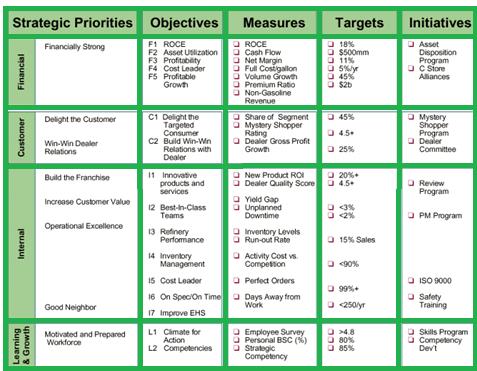 Conclusion
Companies have a number of options available to help identify and resolve issues with their internal processes so they can improve their financial success. 
Balanced scorecards allow companies to collect and study data from four key areas, including learning and growth, business processes, customers, and finance
16
[Speaker Notes: SAY:
The purpose of epidemiology in public health practice is to

discover the agent, host, and environmental factors that affect health;
determine the relative importance of causes of illness, disability, and death;
identify those segments of the population that have the greatest risk from specific causes of ill health; and
evaluate the effectiveness of health programs and services in improving population health.
GO to next slide.]
ThanksTo StudyMafia.org